2024	verwachtingen collega’s
AGENDA
Samenvatting  wat de anderen denken voor de brusselse en internationale beurzen
Titel van presentatie
3
brussel
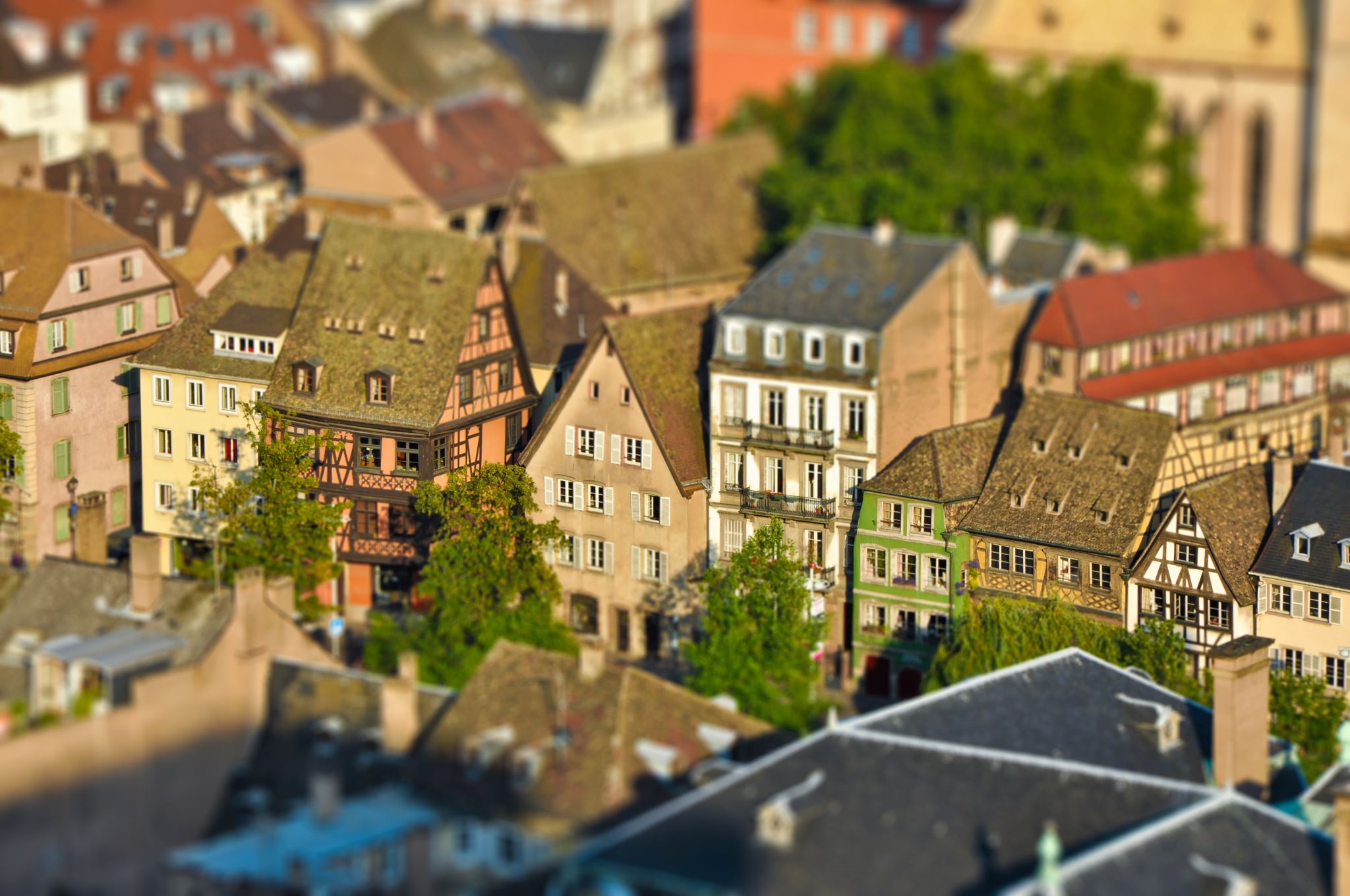 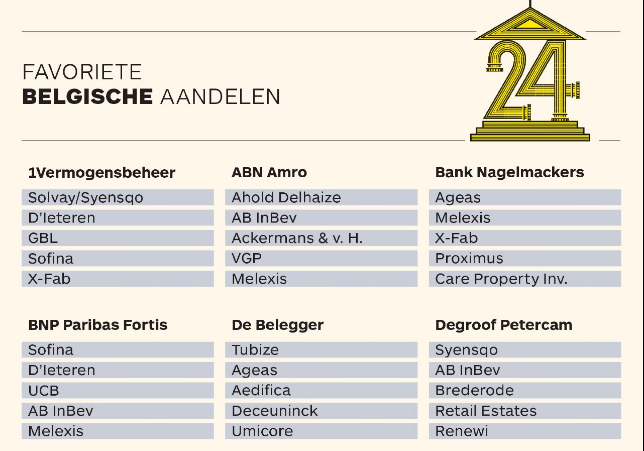 Titel van presentatie
4
Directeur
Chief Executive Officer
Chief Operations Officer
Vice-president Marketing
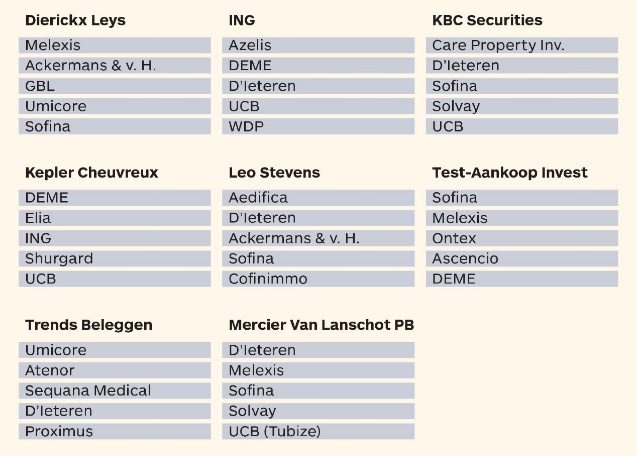 5
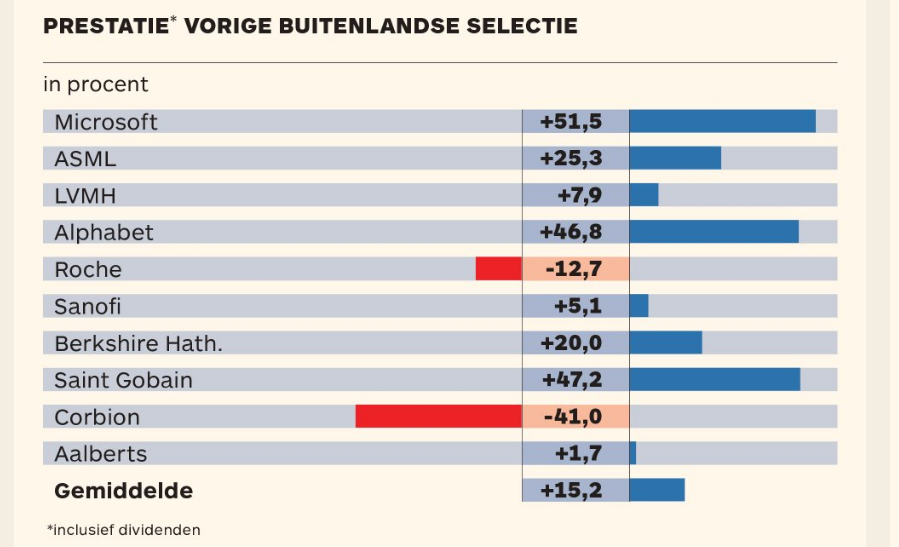 Titel van presentatie
6
Titel van presentatie
7
Groei van de jaarlijkse opbrengst
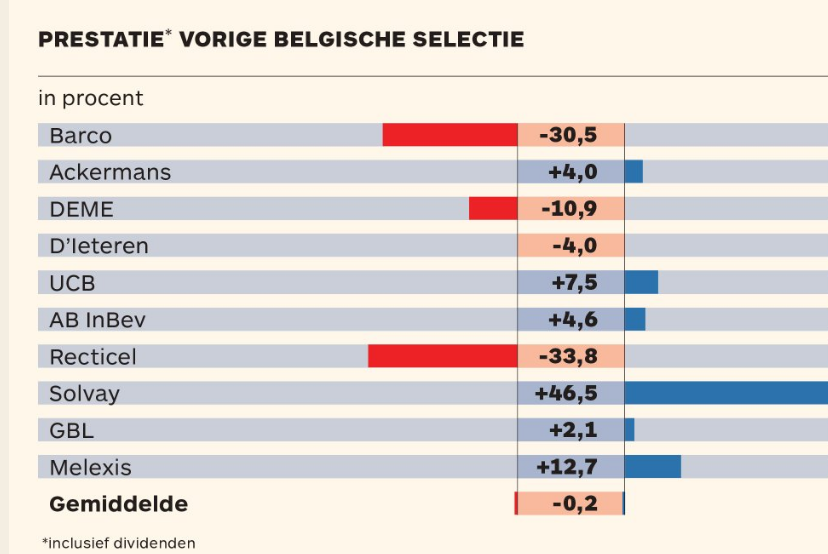 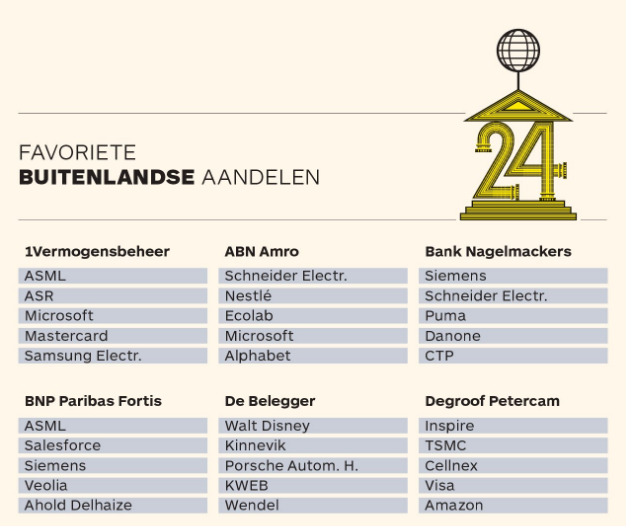 8
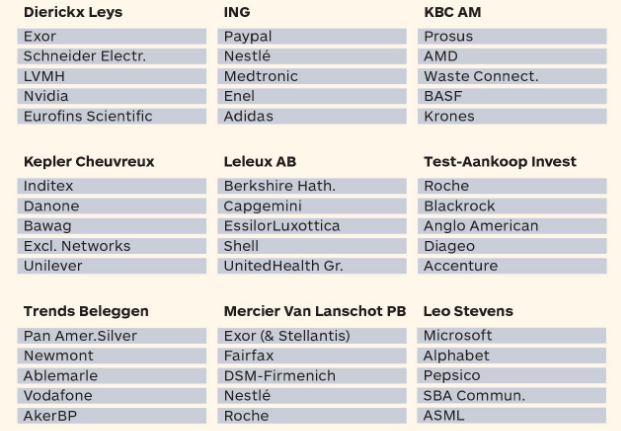 Titel van presentatie
9
HOE WE DAT REALISEREN
ROI
NICHEMARKTEN
TOELEVERINGSKETENS
Op multimedia gebaseerde expertise en groeistrategieën voor meerdere media bedenken
Intellectueel kapitaal van hoge kwaliteit visualiseren
Wereldwijde methoden met webtechnologieën inzetten
Eén-op-één-klantenservice ontwikkelen met robuuste ideeën
Tijdige levering van te leveren producten voor realtime schema's maximaliseren
Schaalbare klantenservice bereiken met behulp van duurzame strategieën
Toonaangevende webservices met geavanceerde deliverables inzetten
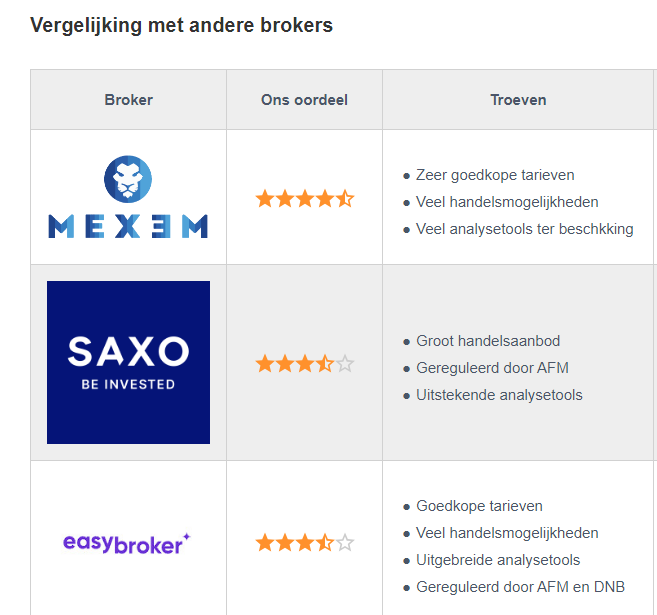 Mexem komt steeds als de beste
10
BEDANKT
BESTUURDER MEXEM BE
BERNARD BUSSCHAERT

BESTUURDER GOLDBUGS:BUSSCHAERT&CO BV

Manon Busschaert
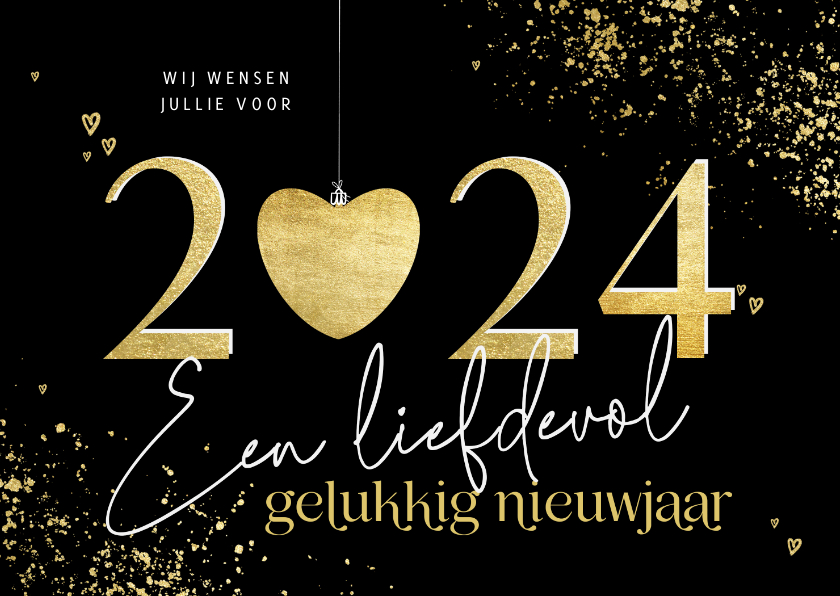